Baltské jazyky v 19. a 20. st.
Národní obrození
Standardizace spisovného jazyka
Lotyština v 19. století
Směrodatné kontexty pro pochopení situace:
Původní Livonsko (tzn. dnešní Lotyšsko a Estonsko) je součástí Ruské říše.
Mocenská a kulturní dominance místních Němců (tzv. die Baltisch-Deutschen). 
Vzestup zájmu o lidovou kulturu a zejména zpěvný folklor v Evropě.
Starolotyši
Jako „Starolotyše“ označujeme badatele lotyštiny a lotyšského folkloru z doby před vlastním národním obrozením (do 1. poloviny 19. st.). Většinou to byli baltští Němci, zpravidla kněží.
Die Lettisch-Literärische Gesellschaft – Lotyšská literární společnost, založena 1824.  
Cíl sdružení: studium lotyšského jazyka a folkloru.
Sdružovala především baltské Němce (převážně kněze), později do ni vstupovali také etničtí Lotyši.
1828 – 1905 vydávala čtvrtletník Magazin der Lettisch-Literärischen Gesellschaft. Zde vycházela pojednání o lotyšském folkloru, dějinách a gramatice lotyštiny.
„Latviešu Avīzes“ – „Lotyšské noviny“
Nejvlivnější lotyšské periodikum první poloviny 19. st.

1822 – 1915, Jēlgava

Zakladatel: Carl Friedrich Watson – kněz v Kuronsku
Jaunlatvieši – Mladolotyši
„Mladolotyši“ byly etničtí Lotyši, zakladatelé lotyšského národního obrození. 
„Mladolotyši“ své aktivity započali v polovině 19. st. na univerzitě v Tartu, kde se začaly konat neformální lotyšské večery.
Jaunlatvieši – Mladolotyši
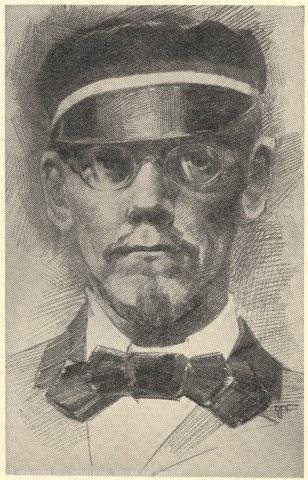 Juris Alunāns (1832 – 1864), publicista, filolog, jeden z tvůrců spisovné lotyštiny
Připravil první lotyšskou sbírku básní (překladů): Dziesmiņas (Písníčky), 1856
Navrhl dnešní tvary pro názvy měsíců, pojmenování států atd.
Jaunlatvieši – Mladolotyši
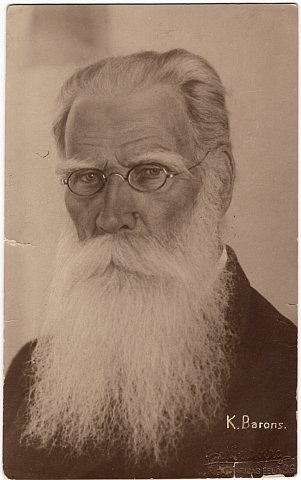 Krišjānis Barons (1835 – 1923): folklorista, publicista. Hlavní editor sbírky „Lotyšských písní“ (Latvju dainas)
Jaunlatvieši – Mladolotyši
Založili obrozenecké lotyšské časopisy:
	Mājas Viesis, 1856 – 1910 (Host domu)
	Pēterburgas Avīzes 1862 – 1865 (Petěrburské noviny), deník
Tyto časopisy do značné míry přispěly k stabilizaci norem spisovné lotyštiny
Jaunlatvieši – Mladolotyši
Iniciovali sbírání lotyšského folkloru, zejména lidových písní.

Ústřední postava lotyšské folkloristiky: Krišjānis Barons.

Výsledek: ohromné sbírky folkloru, čítající více než 200 000 textů.
Skříň s písněmiOd r. 2001 památka UNESCO(Memory of the World)
Skříň s písněmi: památka UNESCO
Lotyšské národní obrození
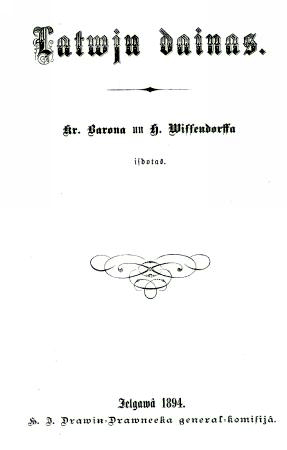 Sbírka písní Latvju dainas
(1. vydání 1894 – 1915)
Knižní edice „skříně s písněmi“
Andrejs Pumpurs a národní epos Lāčplēsis (1888)
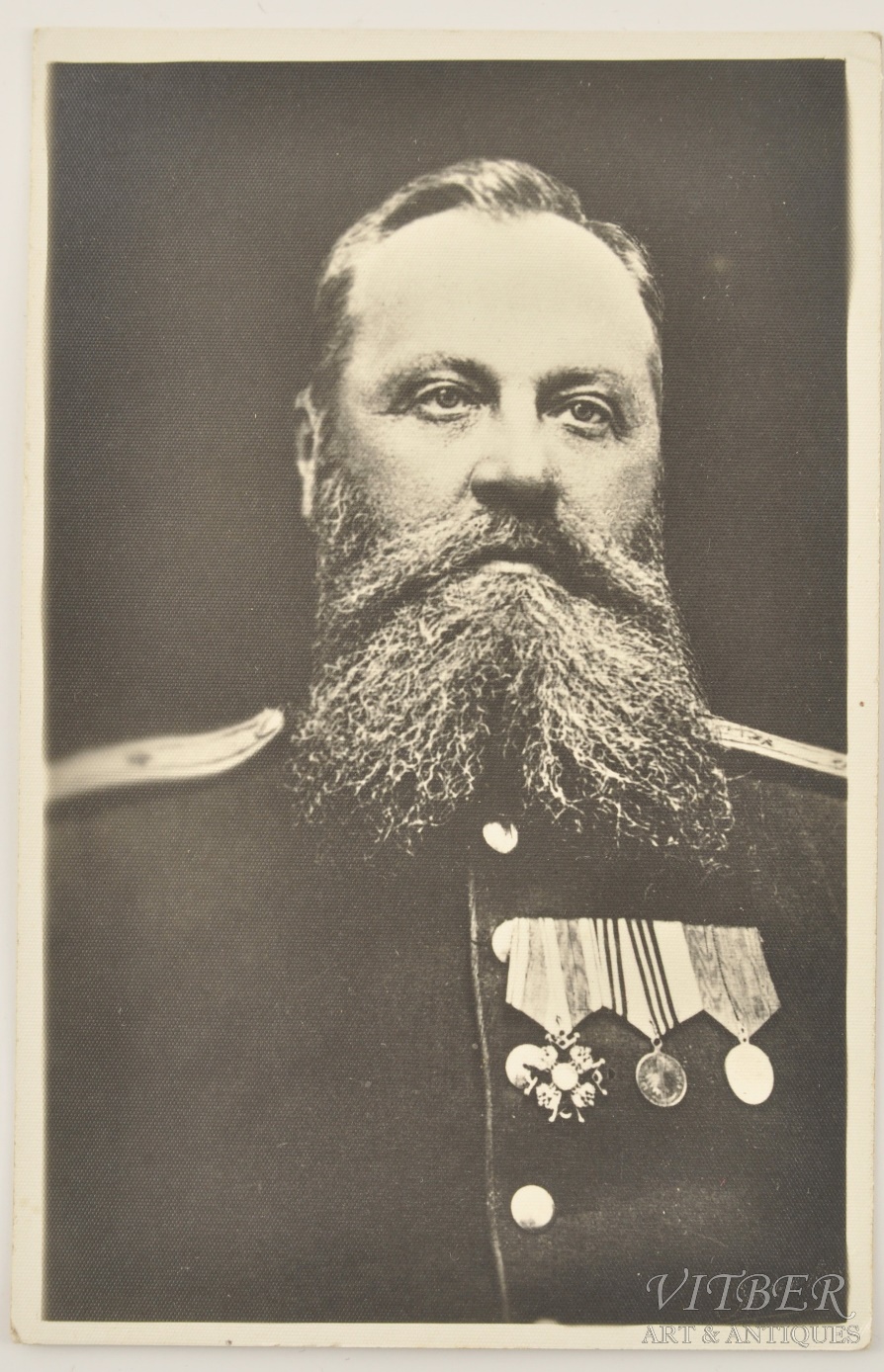 Spisovná lotyština
Rīgas latviešu biedrība – Rižská lotyšská společnost, založena r. 1868. První národně-obrozenecká lotyšská organizace. V rámci této společnosti byly založeny dílčí komise:
	Zinību komisija (1869) – Komise pro vědu: organizovala výzkum lotyšských dějin a kultury, popularizovala lotyšskou literaturu a jazyk
	
	Valodniecības nodaļa (1904) – Oddělení jazykovědy: výzkum lotyštiny, vytváření jazykových norem a nové terminologie. Toto oddělení vytvořilo pravidla moderní lotyšské ortografie.
Spisovná lotyština
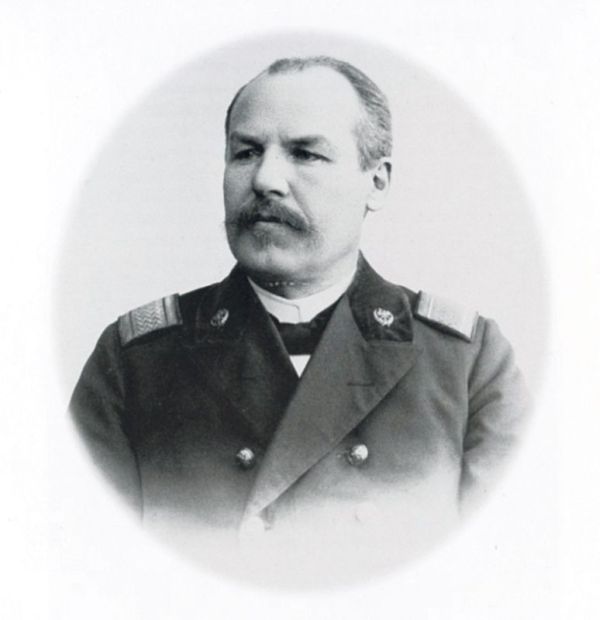 Kārlis Mīlenbahs (1853 – 1916). Jazykovědec.

Zavedl moderní lotyšskou ortografii (1908), tzn. inicioval přechod z gotického písma na současné latinské.

Spoluautor Lotyšské gramatiky pro školy (1907), lot. "Latviešu valodas mācība"

Připravil velký výkladový slovník lotyštiny – nejdůležitější lotyšské lexikologické dílo (vydáno Endzelinem až po smrti Milenbacha)
Spisovná lotyština
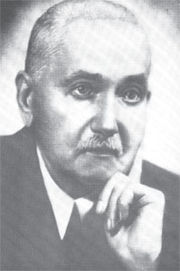 Jānis Endzelīns (1873 – 1961). Nejznámější lotyšský a baltský jazykovědec
Založil Oddělení baltské filologie na Lotyšské univerzitě (1920, první katedra baltistiky ve světě).
„Lettische Grammatik“ (1922) – nejdůležitější dílo z lotyšské historické gramatiky.
Dokončil a vydal Mīlenbachův slovník.
Litevština v 19. a 20. století
Základní historický kontext:
Litevské velkoknížectví po roce 1795 připadlo Ruské říši.
Ve Východním Prusku se nachází tzv. Malá Litva, resp. Pruská Litva.
Po povstáních v letech 1831 a 1863 byl v Litvě zakázán tisk latinkou (až do roku 1904), což vedlo k rozšíření nelegálního tisku: knygnešystė, pašování knih z Malé Litvy.
Litevština se musela emancipovat jak vůči polštině, tak vůči ruštině.
Pruská („Malá“) Litva a „Velká“ Litva
Vznik nové litevské identity
Původní pojem „Litevec“ odkazoval na státní příslušnost k Litevskému velkoknížectví, nikoli na jazykovou příslušnost (srov. Adam Mickiewicz a počátek Pana Tadeáše: „Litwo ojczyzno moje“). Tato identita byla typická pro litevskou šlechtu, která většinou mluvila už jen polsky.
Oproti tomu se nové národní pojetí litevskosti zakládalo na jazykovém vymezení: Litevec je pouze ten, který mluví litevsky. Nejznámějším prosazovatelem tohoto pohledu je Jonas Basanavičius. Vzor poskytovala česká jazyková emancipace v 19. století.
Během 19. století rapidně sílí jazykové pojetí litevskosti a vzniká nová litevská národní identita, založena právě na společném jazyce: litevštině. 
Litevské národní obrození je tedy primárně bojem o jazykovou emancipaci, a až potom o ekonomická a politická práva.
Jonas BASANAVIČIUS, 1851 – 1927

Doktor medicíny, folklorista, publicista

Zakladatel časopisu Auszra (Jitřenka), 1883, a vůdčí osobnost litevského národního obrození.
Časopis „Auszra“ (Jitřenka)
1883 – 1886, měsičník.
Tiskl se v Tilžė na Malé Litvě a byl pašován přes hranici do Velké Litvy.

První národně-obrozenecký litevský časopis.

V prvním čísle Basanavičius formuloval základní myšlenky národního obrození:

Posílení jazykové identity Litevců
Právo používat litevštinu ve veřejném životě (v školství, náboženství a tisku)
Zkoumání dějin Litvy
Zkoumání litevského folkloru
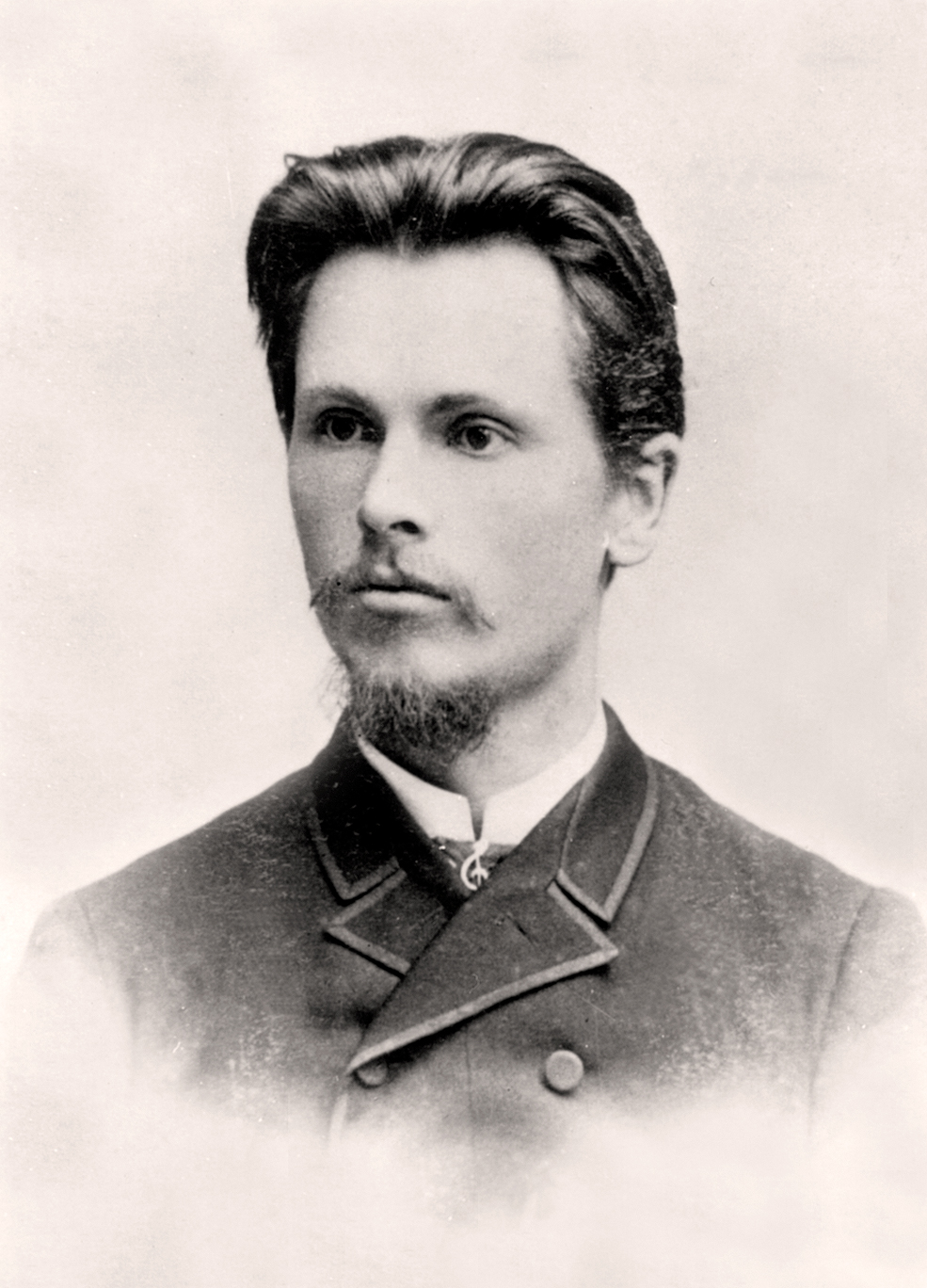 Vincas Kudirka (1858 – 1899)

Doktor medicíny, spisovatel, publicista, zakladatel a redaktor časopisu „Varpas“, autor litevské hymny, vůdčí osobnost litevského národního obrození
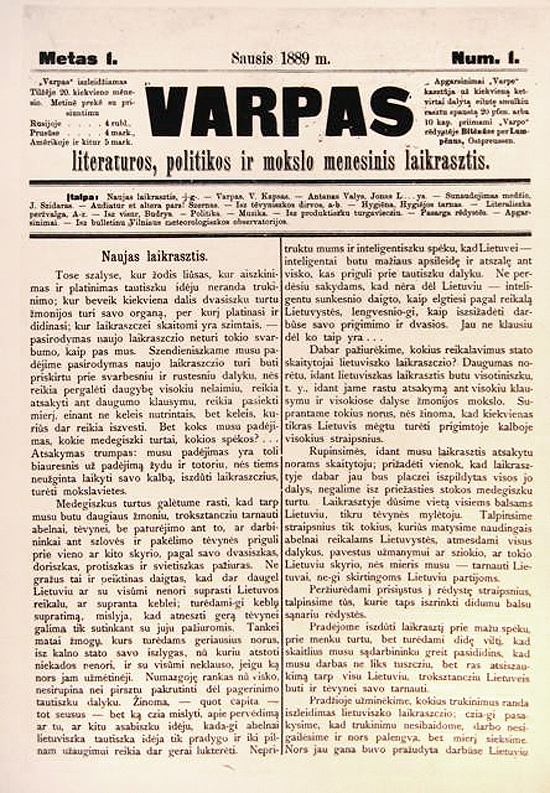 Časopis „Varpas“ (Zvon), měsíčník

Vycházel 1889-1905 v Tilžė a Ragainė na Malé Litvě, pašován do Velké Litvy nelegálně. Redaktorem Vincas Kudirka.

Jeden z nejvlivnějších časopisů litevského národního obrození.

První litevský politický časopis.

Důležitá instituce pro standardizaci litevštiny.
Kazimieras BŪGA (1879 – 1924)
Nejvlivnější litevský jazykovědec 20. století

Významný etymolog

Iniciátor velkého Slovníku litevštiny

Jeden z tvůrců spisovné litevštiny
Jonas JABLONSKIS (1860 – 1930)
Významný litevský lingvista
 
Jeden ze zakladatelů současné spisovné litevštiny. Jeho gramatika Lietuviškos kalbos gramatika (Gramatika litevského jazyka, 1901) je první gramatikou standardizované spisovné litevštiny.